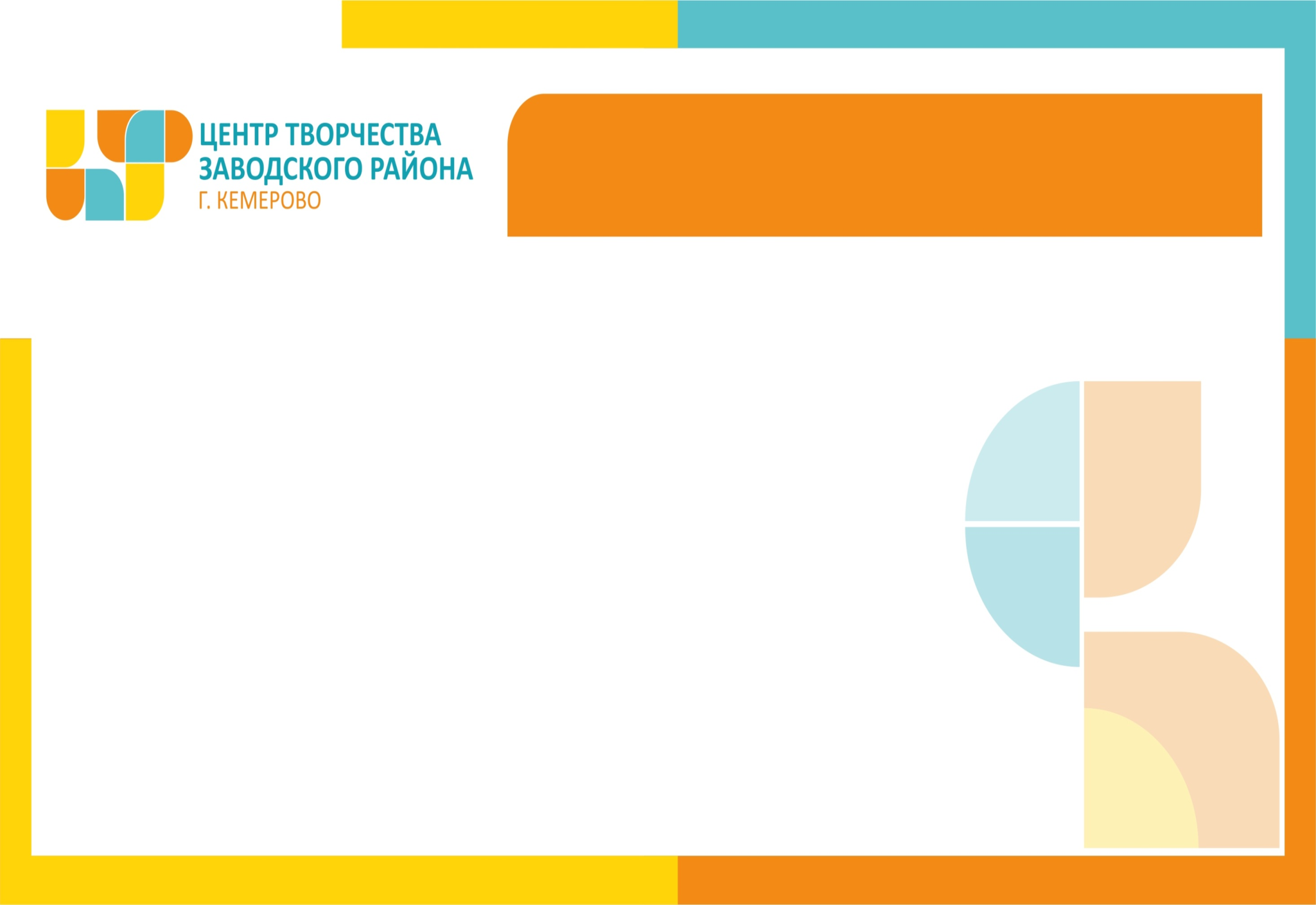 Гидропонная установка
Галкина Лариса Владимировна
karim2001@inbox.ru
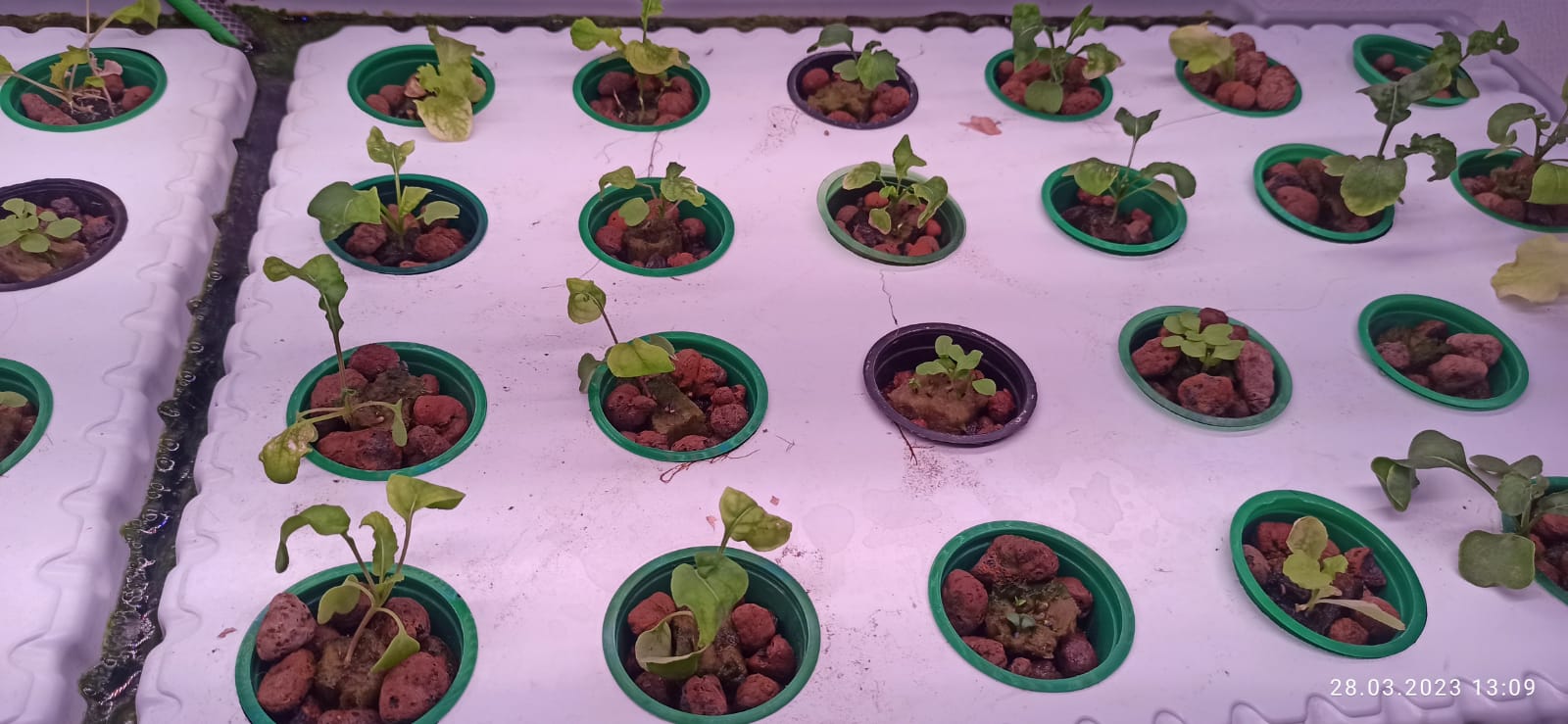 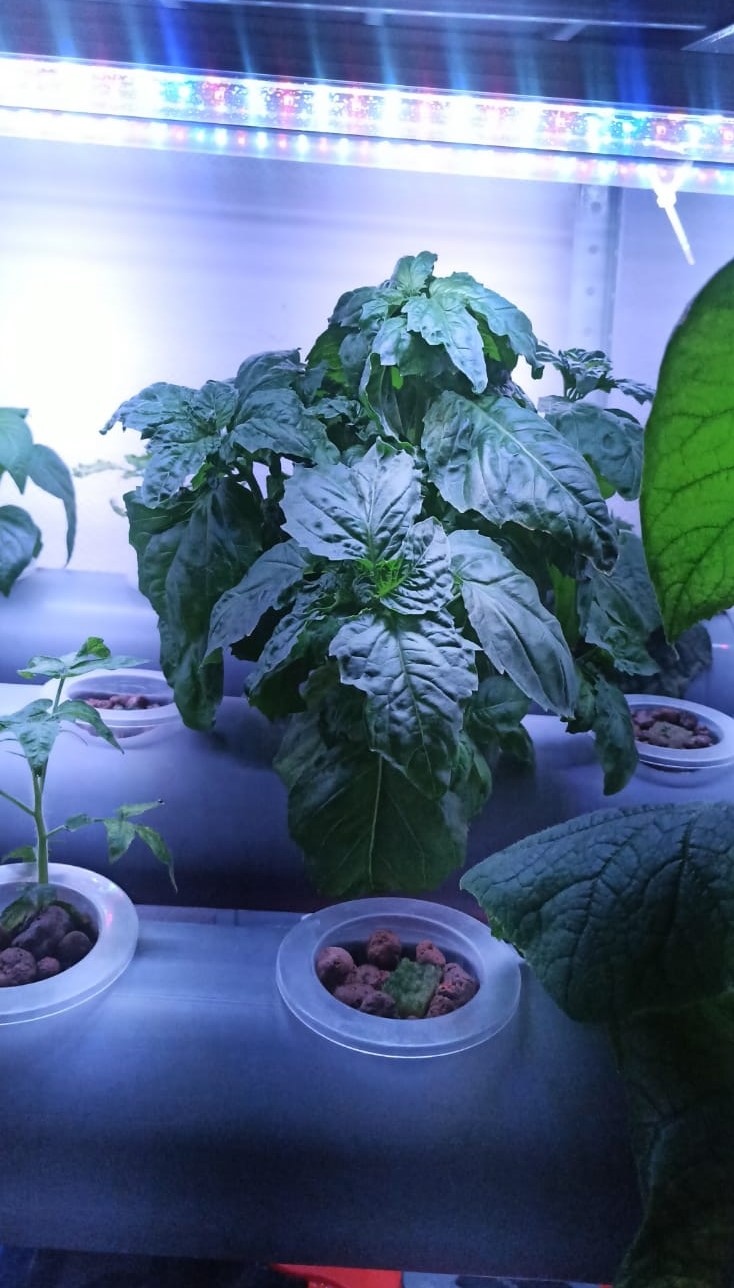 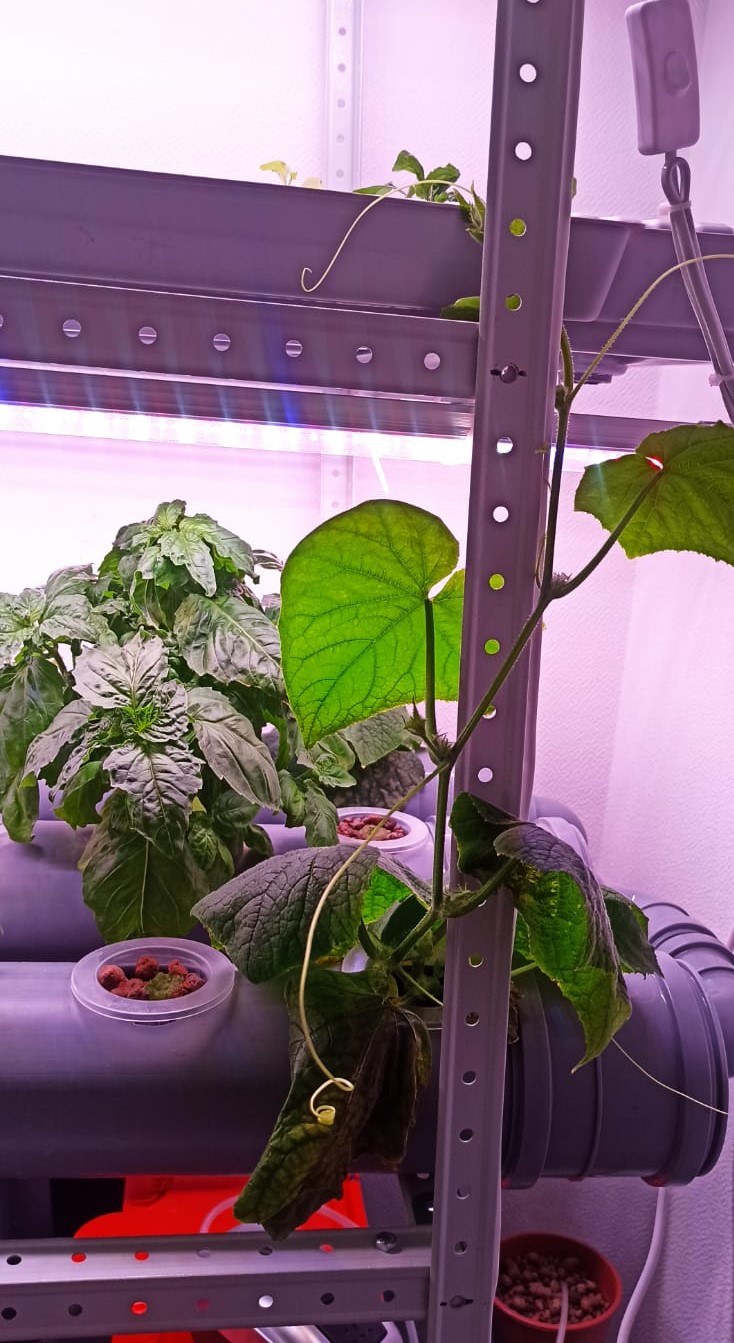 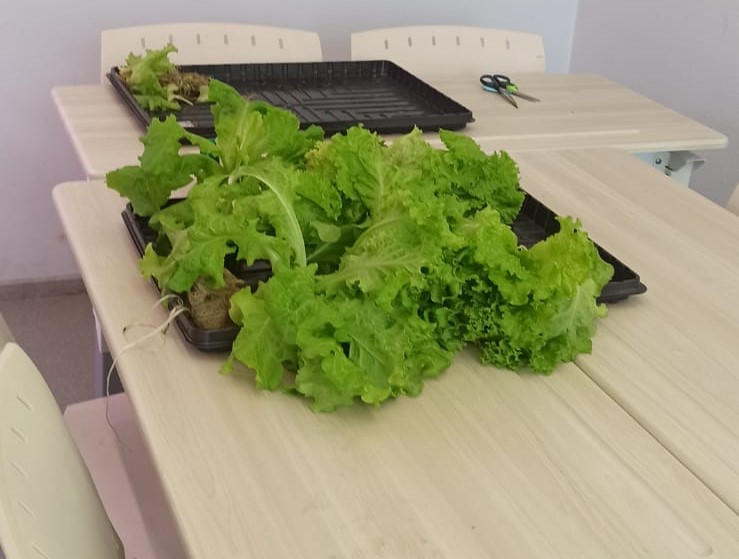